Advancing open fabrics interfaces
Sean Hefty, OFIWG Co-Chair
Intel Corporation
March, 2017
Moving libfabric forward
Many features require migration to API 1.5
Existing apps work unmodified
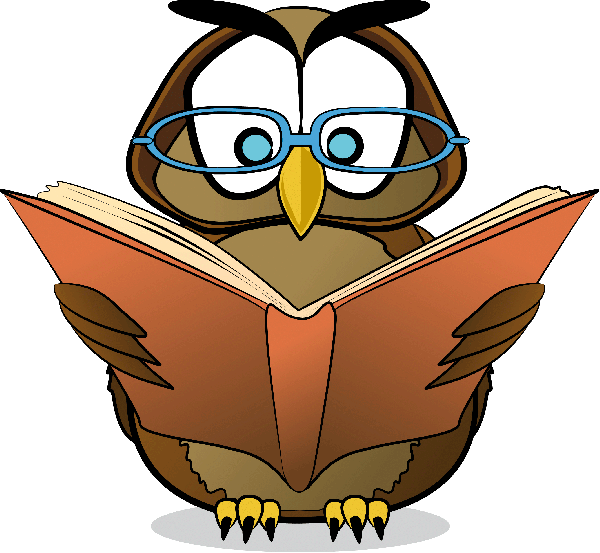 New!
OFI Developer guide
What a novel concept!
Broad coverage of libfabric
Design motivations, architecture, usage guidance
Assumes minimal background
Reviews sockets API for context
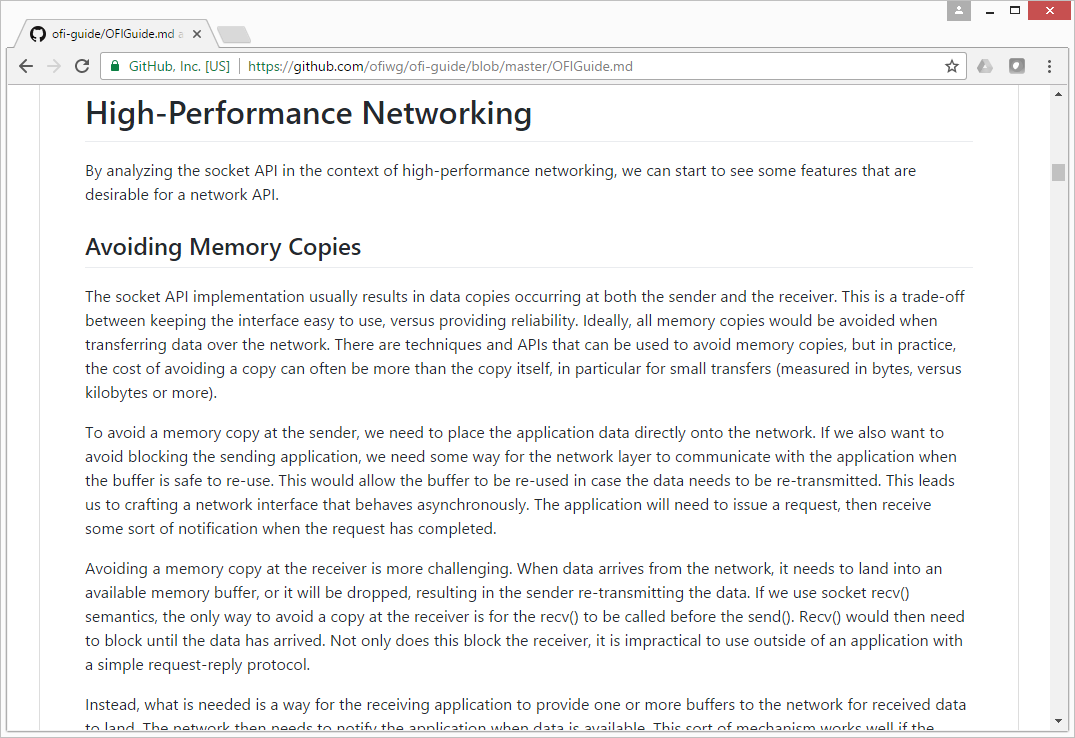 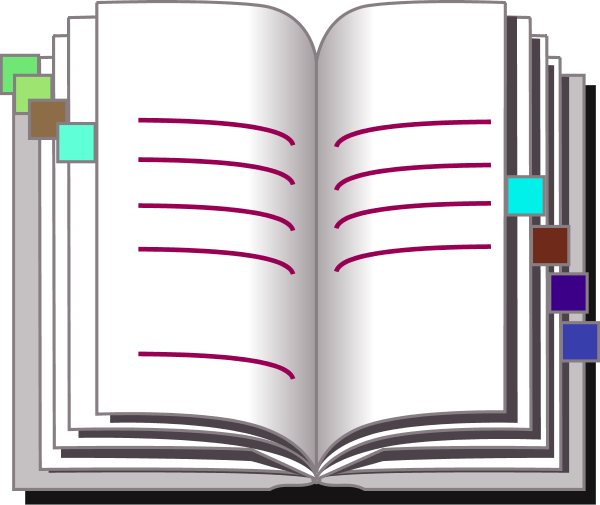 Analyzes HPC requirements and their impact on an API
Memory copies, network buffering, asynchronous operations, interrupts, direct HW access, ...
Lower the barrier to adoption
Many concepts are generic
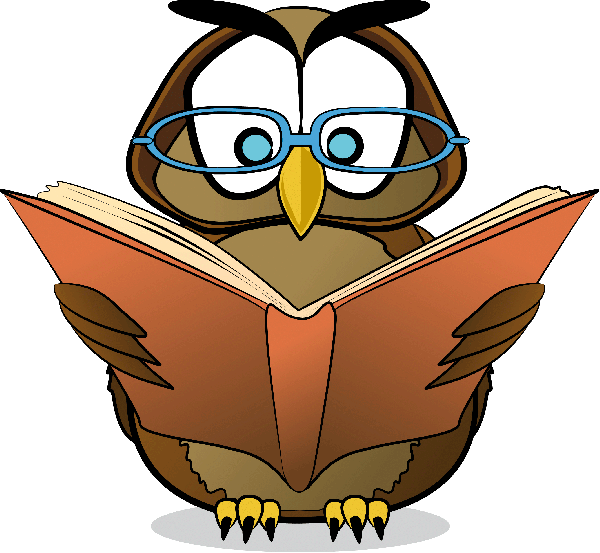 New!
OFI Developer guide
Owl read this later
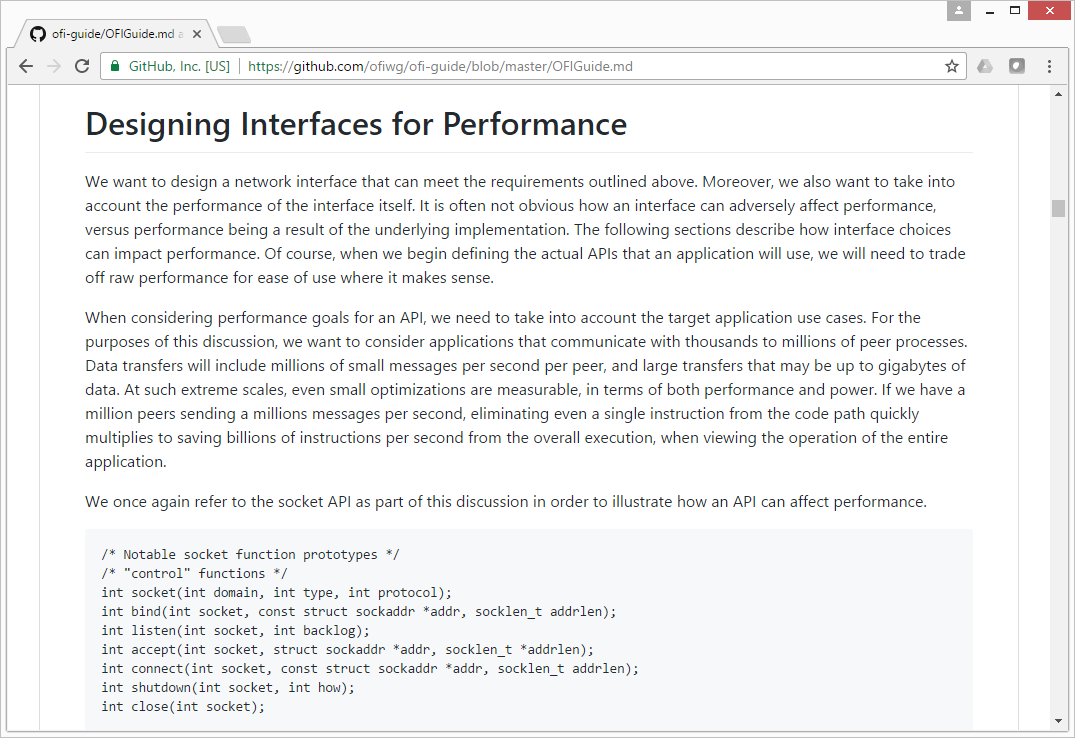 Examines API trade-offs
Call setup, branches, memory footprint, …
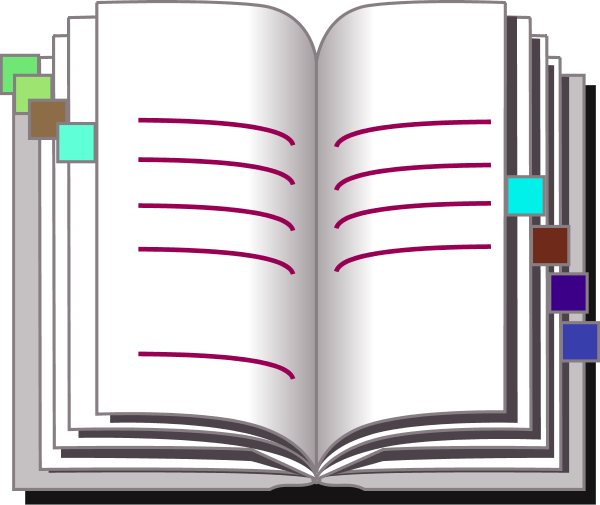 Defines communication primitives
Command queues, memory buffers, completion notification, progress models, data and message ordering, …
Then it goes into detail about OFI
https://github.com/ofiwg/ofi-guide
Old!
architecture
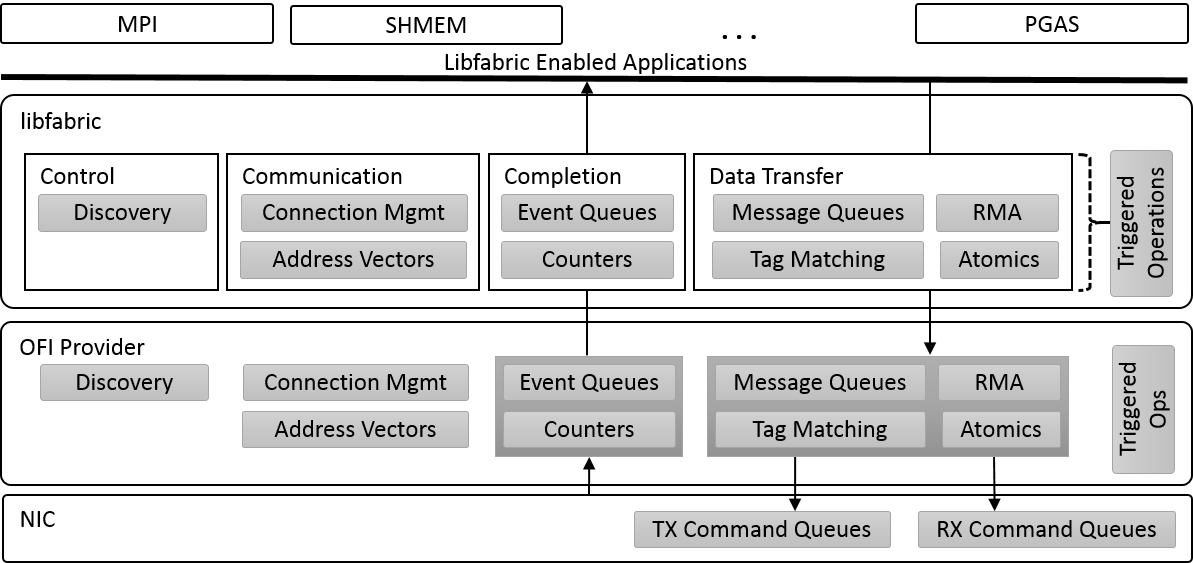 Capabilities
Modes
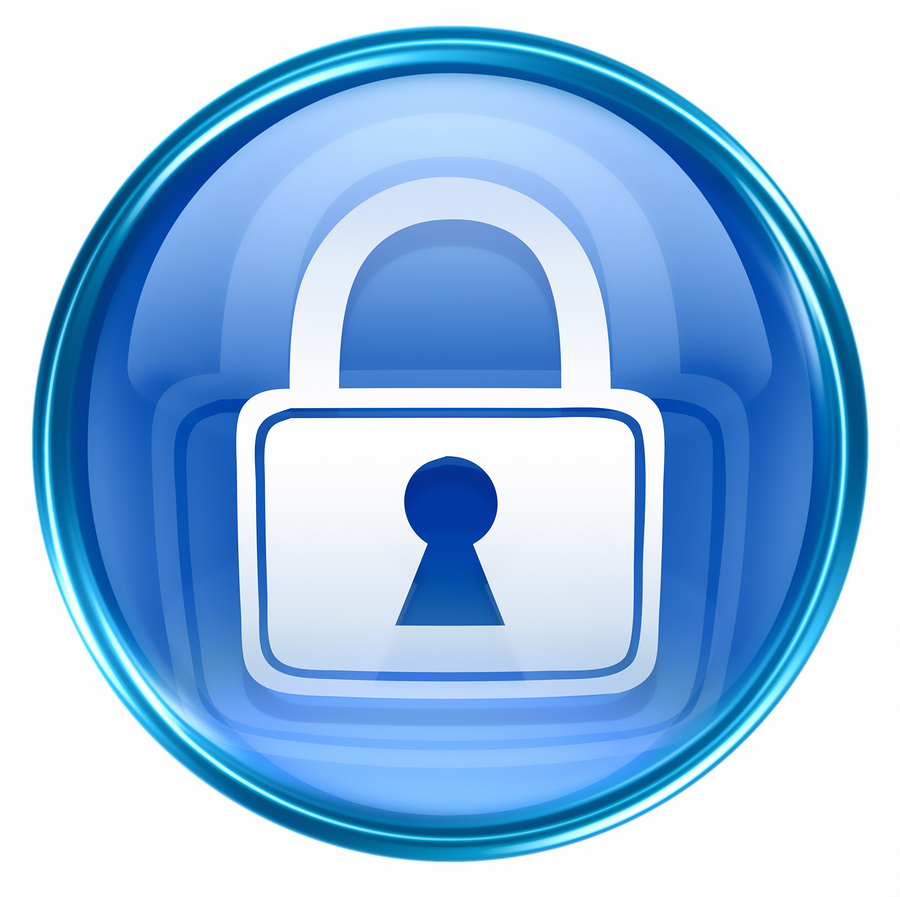 Job Keys
Authorization keys
Isolate traffic between virtual sets of peers
Associated with endpoints and memory regions
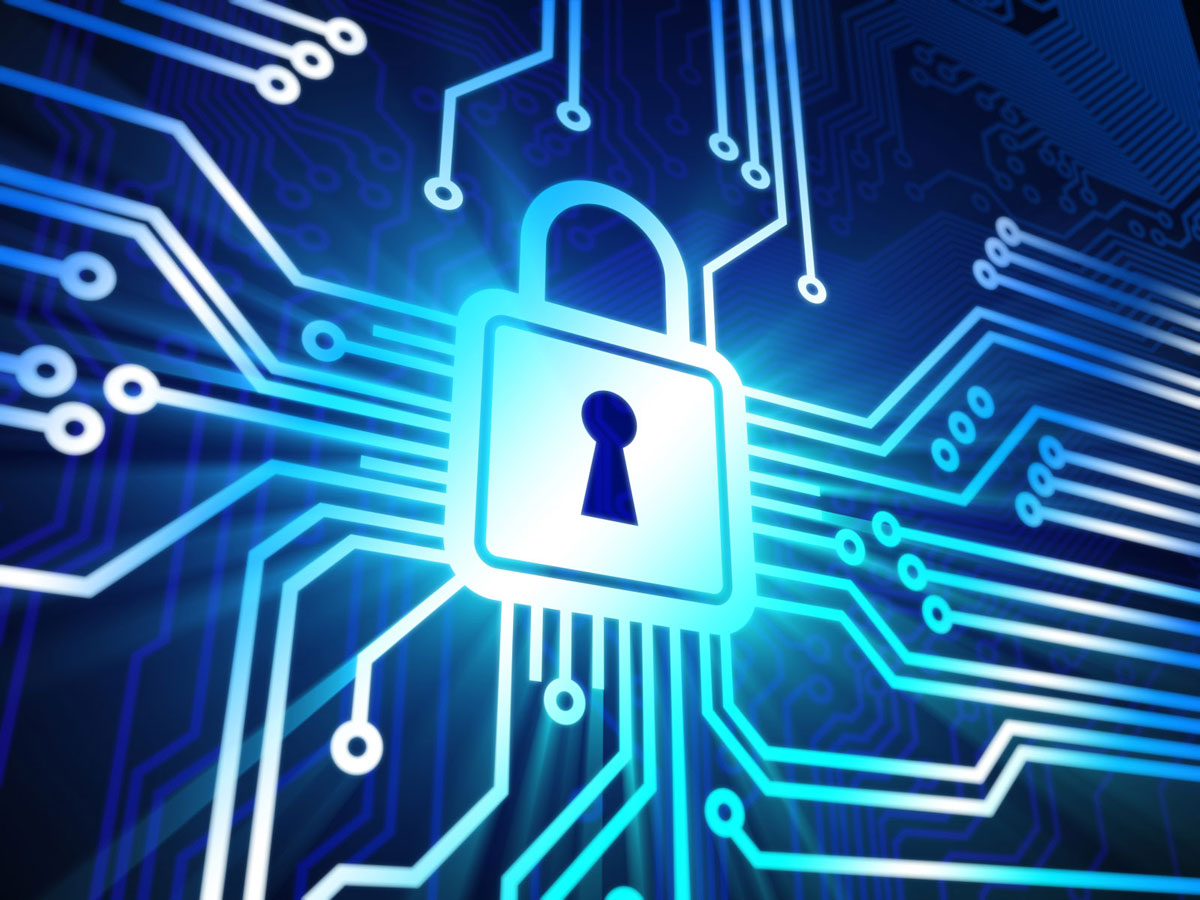 Only endpoints with the same key may communicate
Memory regions are only accessible through endpoints with matching keys
At Long Last
Multicast
Datagram endpoint capability
New fi_join call to connect to group
Supports send-only joins
Returns fabric address (fi_addr_t) for group
Uses existing data transfer APIs
Only message queue interface currently defined
Multicast sends require use of FI_MULTICAST flag
Distinguish between unicast and multicast address
Received messages also marked with FI_MULTICAST
Beyond HPC
New endpoint types
Synchronous completions
No completion queue
Application owns buffers
Apps/middleware designed around socket semantics
Enterprise / Cloud
rsockets
ZeroMQ
…
nanomsg
sockets
libfabric
OFI Provider
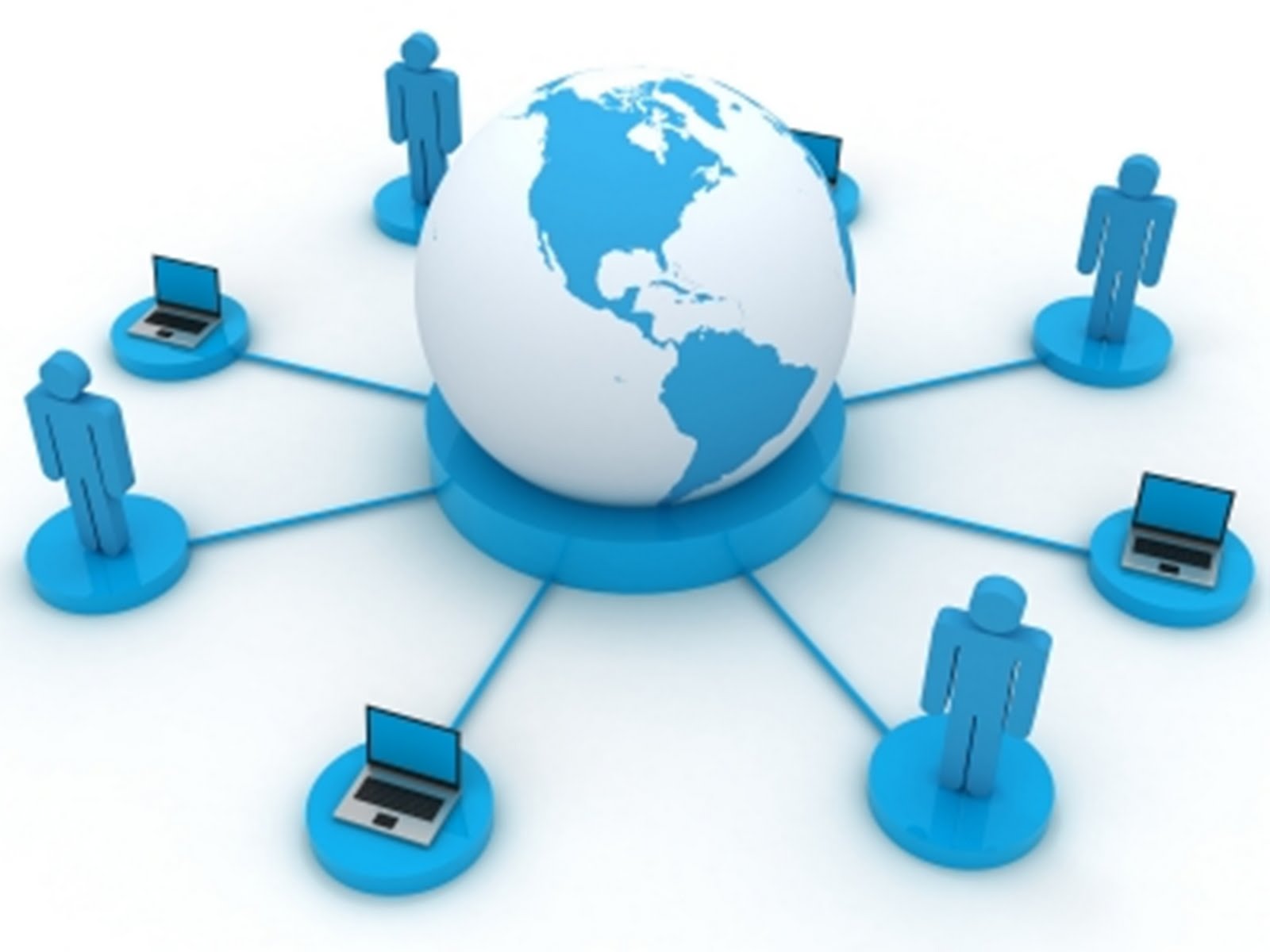 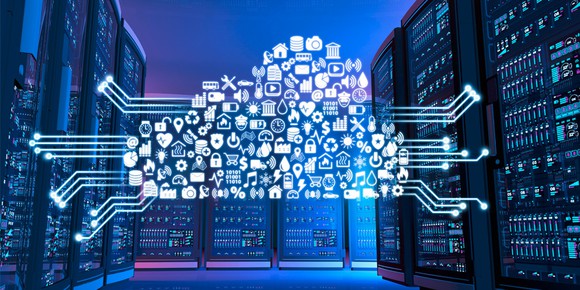 EP:SOCK_STREAM
CM
EQ
AV
EP:SOCK_DGRAM
fd
fd
Enable provider specific optimizations
RMA, circular receive buffers
Minimize data copies, use offload
Associated with file descriptor
Support for select/poll
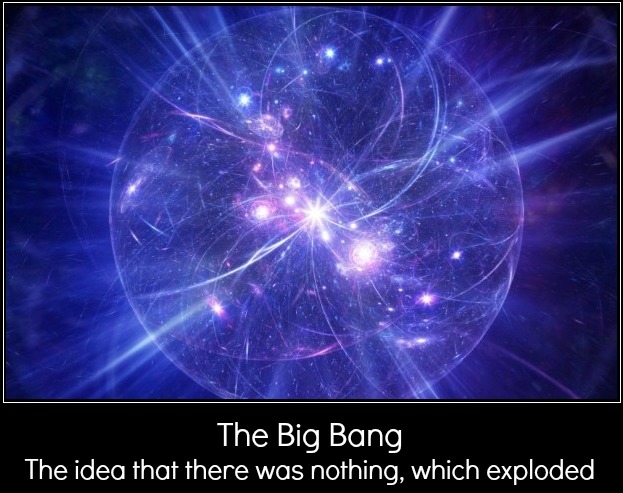 Free: 100% More
Expanding ATOMICs
RMA key (not address) identifies the buffer
0001
RMA Key
(RMA) Atomic
11__
Tagged Atomic
Message Tag
100_
FI_TAGGED op flag
- Replace key with tag
fi_atomic_query()
- Domain level call
- Also reports datatype size
Experimental
Deferred work queues
Conceptual model only
Generalizes triggered operations
work request
Allows (theoretical) associations between any domain level object
Definition is limited
work queue
cq
mem
Conceptual domain level work queue
ep
Primitives to develop and evaluate collective APIs
e.g. directed acyclic graphs
3
5
7
counter
Reducing Overhead
optimizing completions
rx/tx operation
completion
FI_RESTRICTED_COMP
Only similar endpoints will share CQs / counters
Eliminates post-processing
FI_NOTIFY_FLAGS_ONLY
- Drops operation flag
- Retains notification flags:
Remote CQ data
Multi-recv buffer freed
Avoids op save/restore
cq
New mode bits
transmit
receive
App Request
Multi-Threading
Completion Data
Reporting errors
Provider specific data reported for debugging
Data is opaque to application
Storage managed by provider
Report maximum size of error data
Application provides buffer
Improves multi-threaded completion processing
error data
cq
address
FI_SOURCE_ERR capability
- Validate source address against local AV
- Report raw fabric address if not found
EADDRNOTAVAIL completion error
Pushes ‘connect’ address exchange to provider
receive
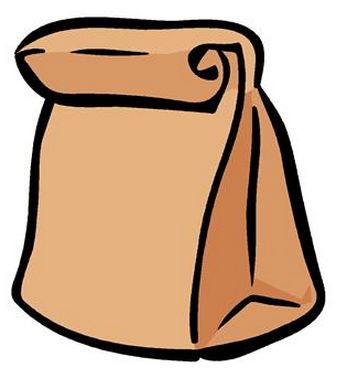 Feedback
?
Feature Grab bag
New attributes
Communication scope
Fabric: api version
Domain: counter limits,
	    memory region iov limits
Local: within the local node
Shared memory, most NICs
Remote: with external nodes
Any NIC
Evading more refined definitions
String based addressing
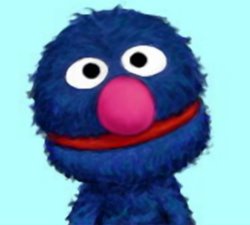 FI_ADDR_STR address format
Generic string format for any address
Application does not need to interpret
Well-known format for sockaddr
Pass directly to fi_getinfo() or AV insertion
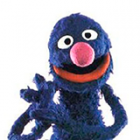 Simplify Development
Provider updates
Endpoints
DGRAM
MSG
RDM
Exported X Core EP type
Capabilities
Provider: “udp;ofi-rxd”
OFI
ofi-rxm
ofi-mxr
ofi-rxd
Utility Providers





 …
 …
 …
 …
 …
 …
 …
 …
 …
 …


 …
 …
 …
 …
 …






 …
 …
 …
 …
 …
 …
 …
 …
 …
 …



 …
 …
 …
 …
 …


 …
 …
 …
 …
 …
 …
 …
 …
 …
 …
OFI






 …
 …
 …
 …
 …
 



 …
 …
 …
 …
 …
 …
 …
 …
 …
 …
 …
 …
 …
 …
 …
 …
 …
 …
 …
 …




 …
 …
 …
 …
 …



 …
 …
 …
 …
 …
 …
 …
 …
 …
 …
*
*
*
®
®
Mellanox Mlx
IBM Blue Gene
Sockets
(TCP)
UDP
Cisco usNIC
Verbs
Intel
OPA PSM
Intel
OPA PSM2
Cray
GNI
*
New
Core Providers
* Other names and brands may be claimed as the property of others
[Speaker Notes: Utility must be layered over core.  Well-known prefix name.  Only slight differences in internal handling.]
Exposing the Pain
Memory registration
FI_MR_BASIC
Traditional RDMA fabrics
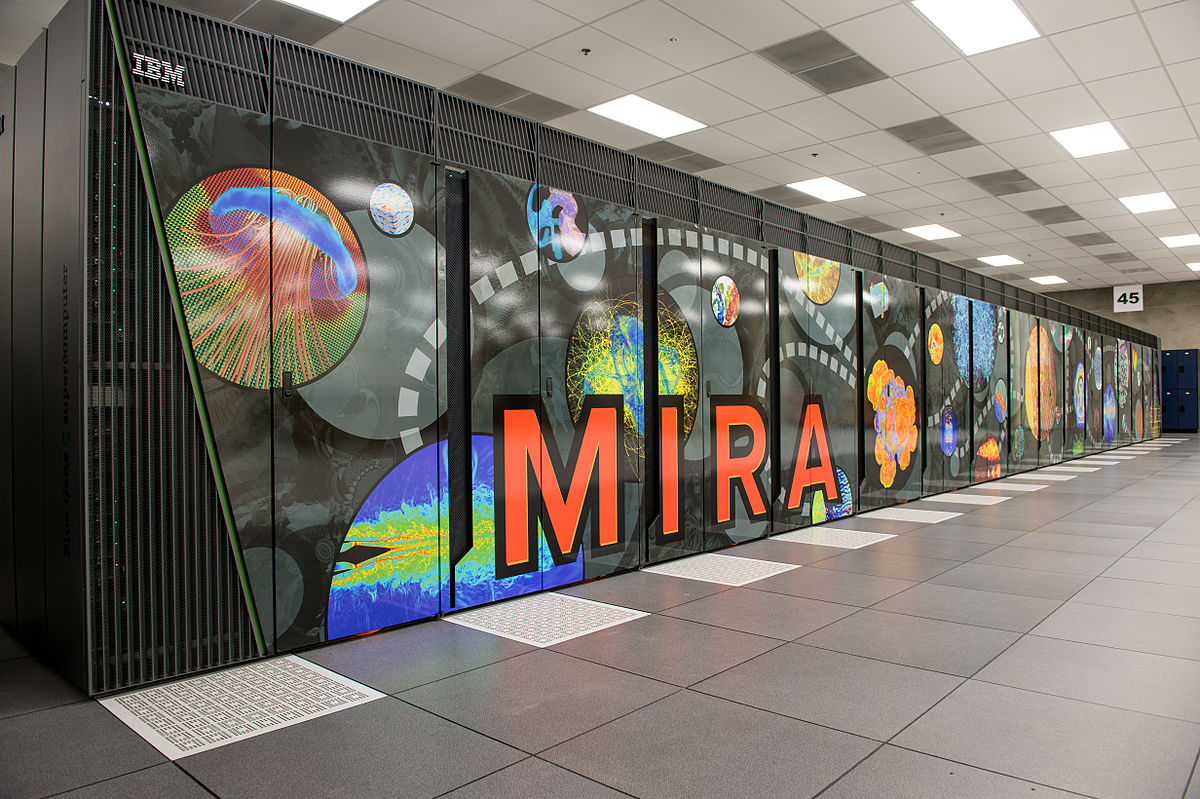 FI_MR_SCALABLE
Application driven capability
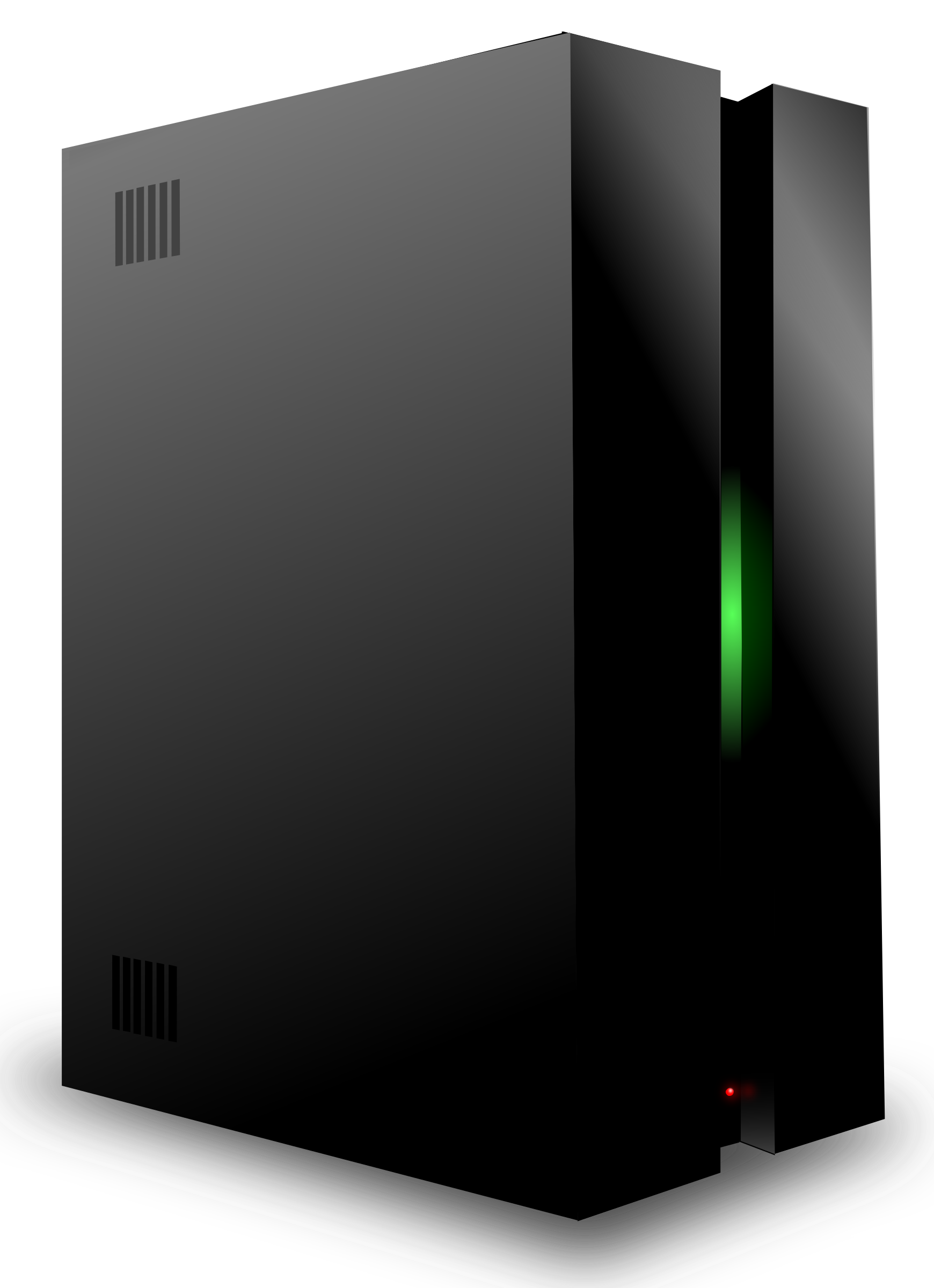 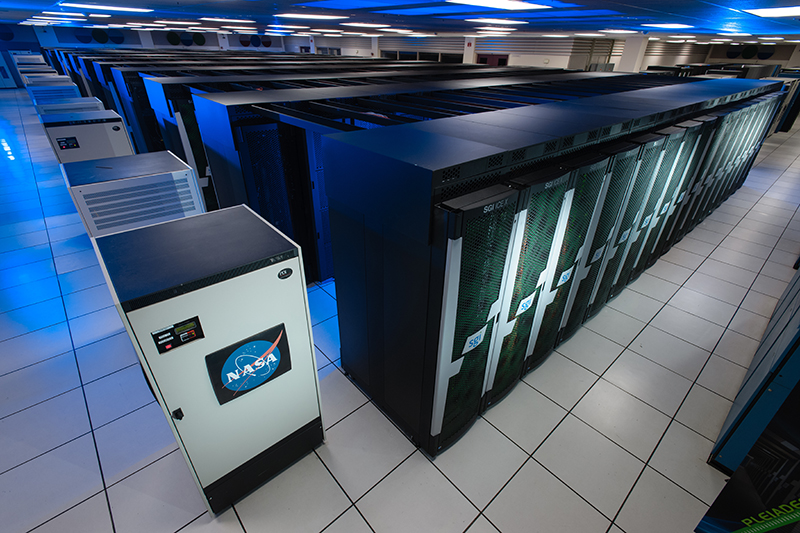 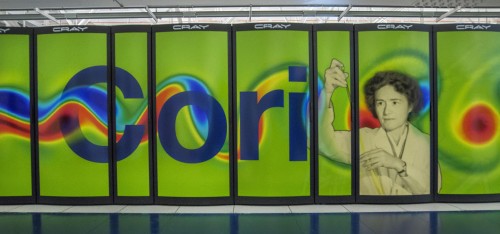 FI_MR_NEITHER
What other fabrics support
Exposing the Pain
MR Mode bits
Redefine domain attribute mr_mode
enum  integer flags
Divide FI_MR_BASIC into specific restrictions
FI_MR_SCALABLE implied if mr_mode = 0
FI_MR_BASIC, FI_MR_SCALABLE kept for compatibility
Behavior dependent on selected API version
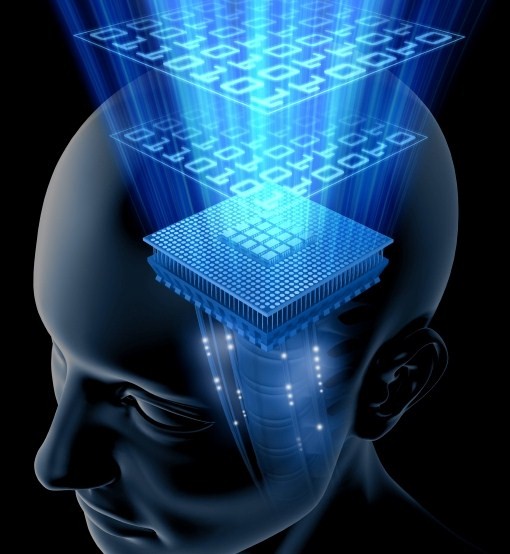 Exposing the Pain
‘Basic’ MR Mode bits
FI_MR_VIRT_ADDR
Target offset is virtual address
0001
1001
virtual address: 0x8000
RMA
1001 @ 0x8100
0010
1010

FI_MR_ALLOCATED
Backed by physical pages
1100

0011
FI_MR_LOCAL
Locally accessed buffers must be registered
FI_MR_PROV_KEY
Provider sets key
It’s only a flesh wound
Raw Memory Regions
FI_MR_RAW
More generic version of ‘basic’ registration
Provider selects base address
0001
10011001
base address: ?
RMA
raw key @ base + offset
> 64-bit keys
0010
10101010
fi_mr_raw_attr()
Retrieve MR attributes
11001100
0011
fi_mr_map_raw()
Peer sets up MR
Annoying itch
non-omnipotent providers
FI_MR_MMU_NOTIFY
App notifies provider when physical pages backing MR change
I.e. almost scalable, but NIC not linked into MMU
Only those addresses accessed need to be backed
RMA event
5
6
8
8
8
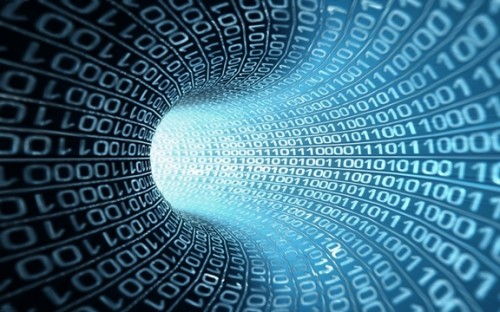 FI_MR_RMA_EVENT
App indicates if MR will be used with RMA event counting
MRs must be enabled after resource binding
Looking Back
Balance application needs, developer requests, and provider capabilities
New features for expanding use cases
Developer assistance
Sensible performance optimizations
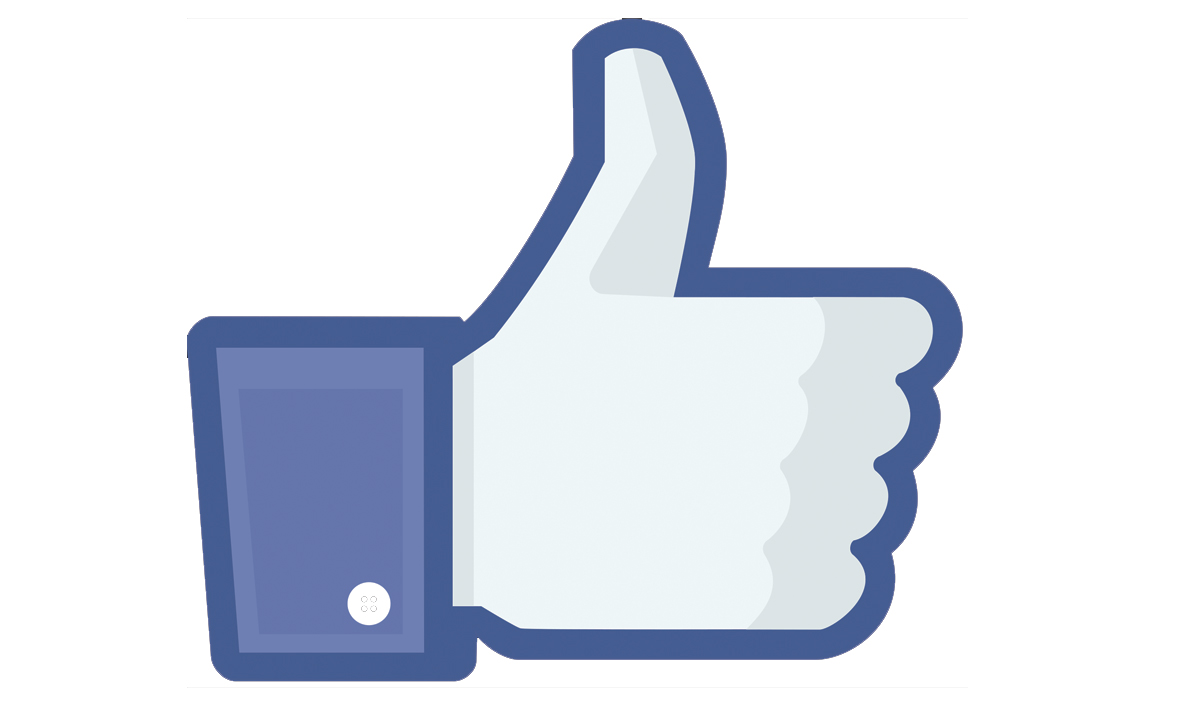 THANK YOU
Sean Hefty, OFIWG Co-Chair
Intel